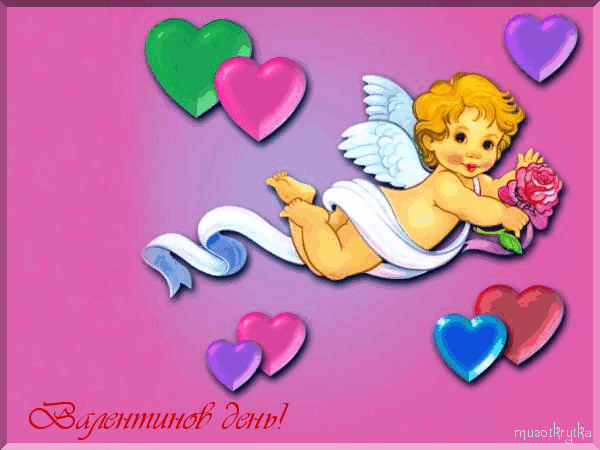 ВЛЮБЛЕННЫЕ
 СЕРДЦА
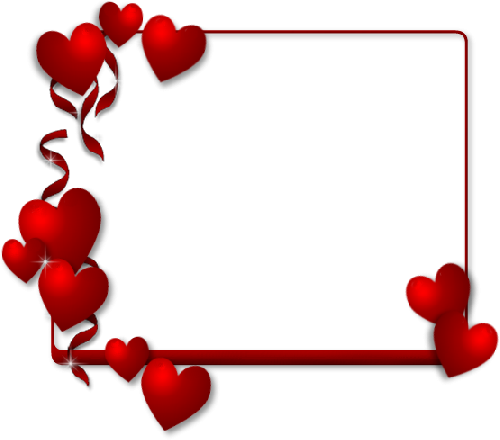 ЛЮБОВЬ…
Умеет так сладко рыдать
В молитве тоскующей скрипки,
И страшно её угадать
В ещё незнакомой улыбке…
14 февраля
День святого
Валентина
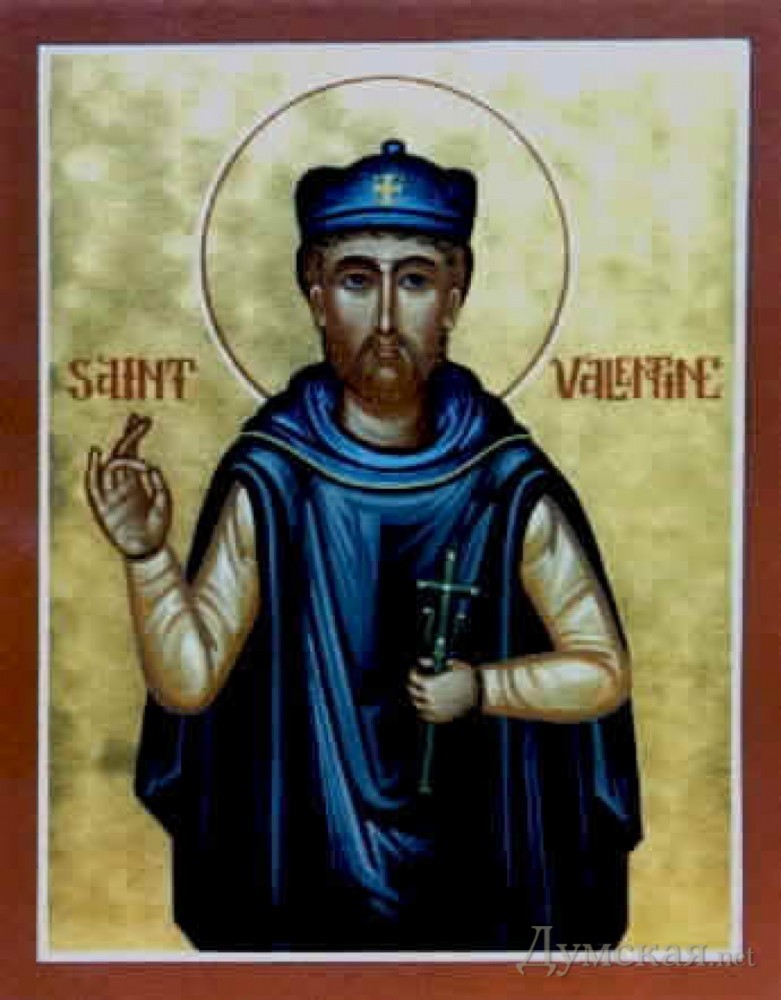 Священник Валентин
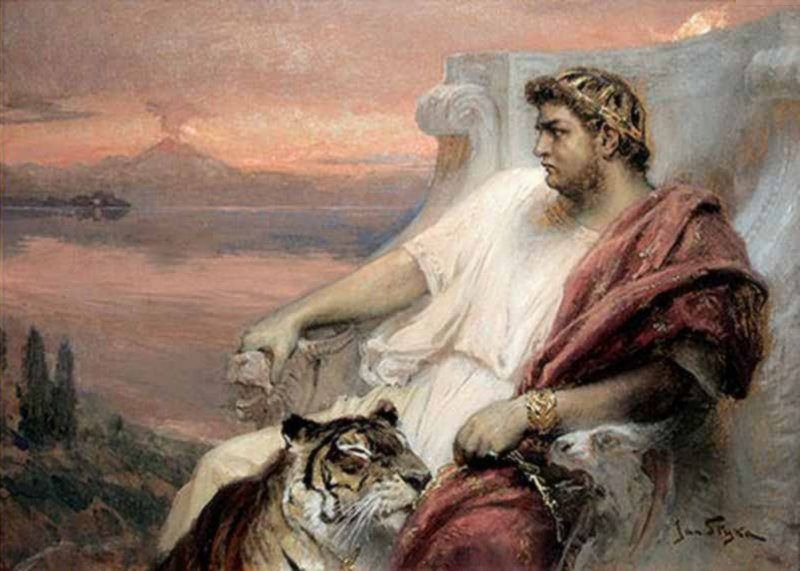 Император Клавдий
Валентин, вопреки указу, тайно венчал молодых.
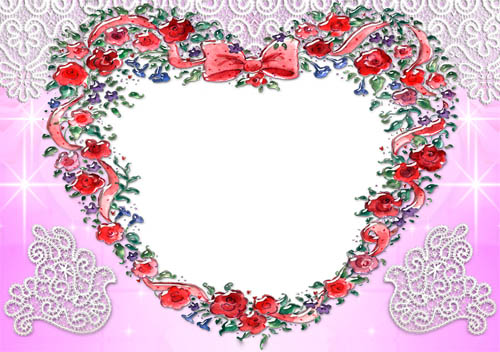 Сегодня дышим мы любовью,
Ведь праздник всё же непростой.
Но только вспомнится невольно
Сюжет заманчивый такой…
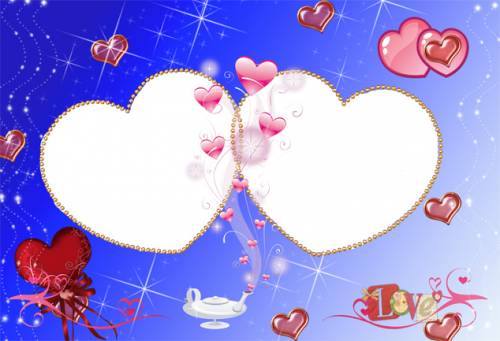 Любовь прекрасна,
Да, бесспорно…
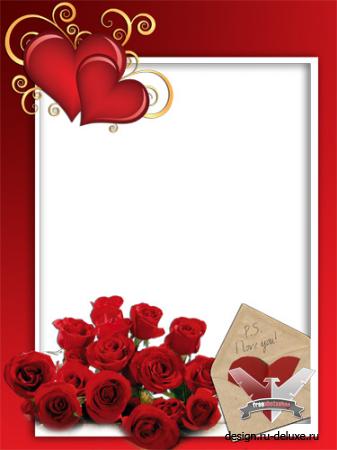 Идеальная невеста
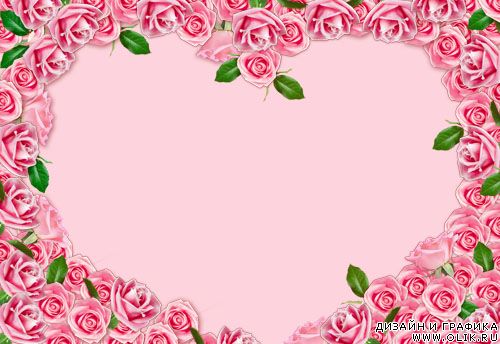 Прокопенко Валентина
Гриценко Валентин
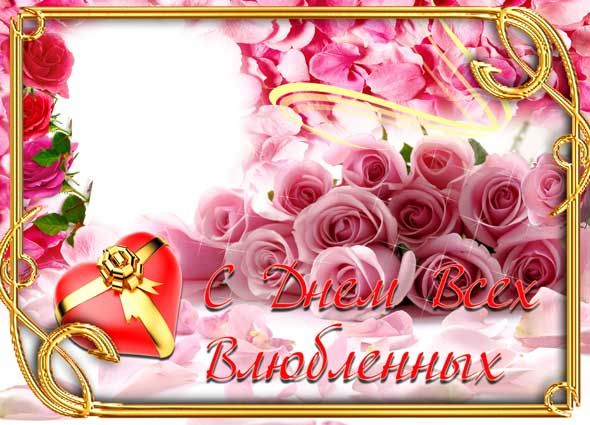 СПАСИБО!